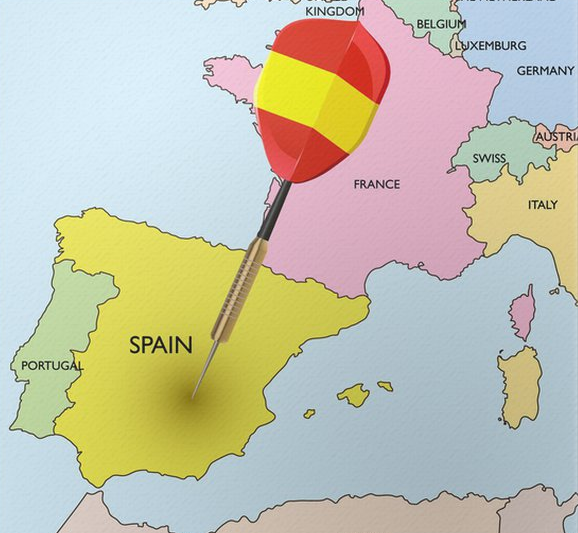 Hiszpania
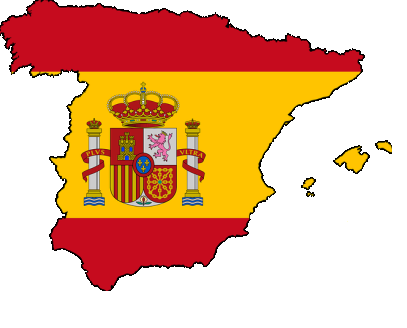 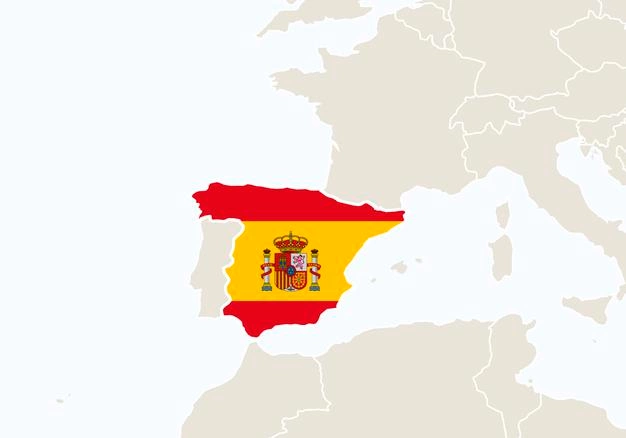 Powierzchnia całkowita: 505 990 km²
Stolica: Madryt
Język urzędowy: hiszpański
Waluta: Euro
Liczba ludności: 47,35 mln
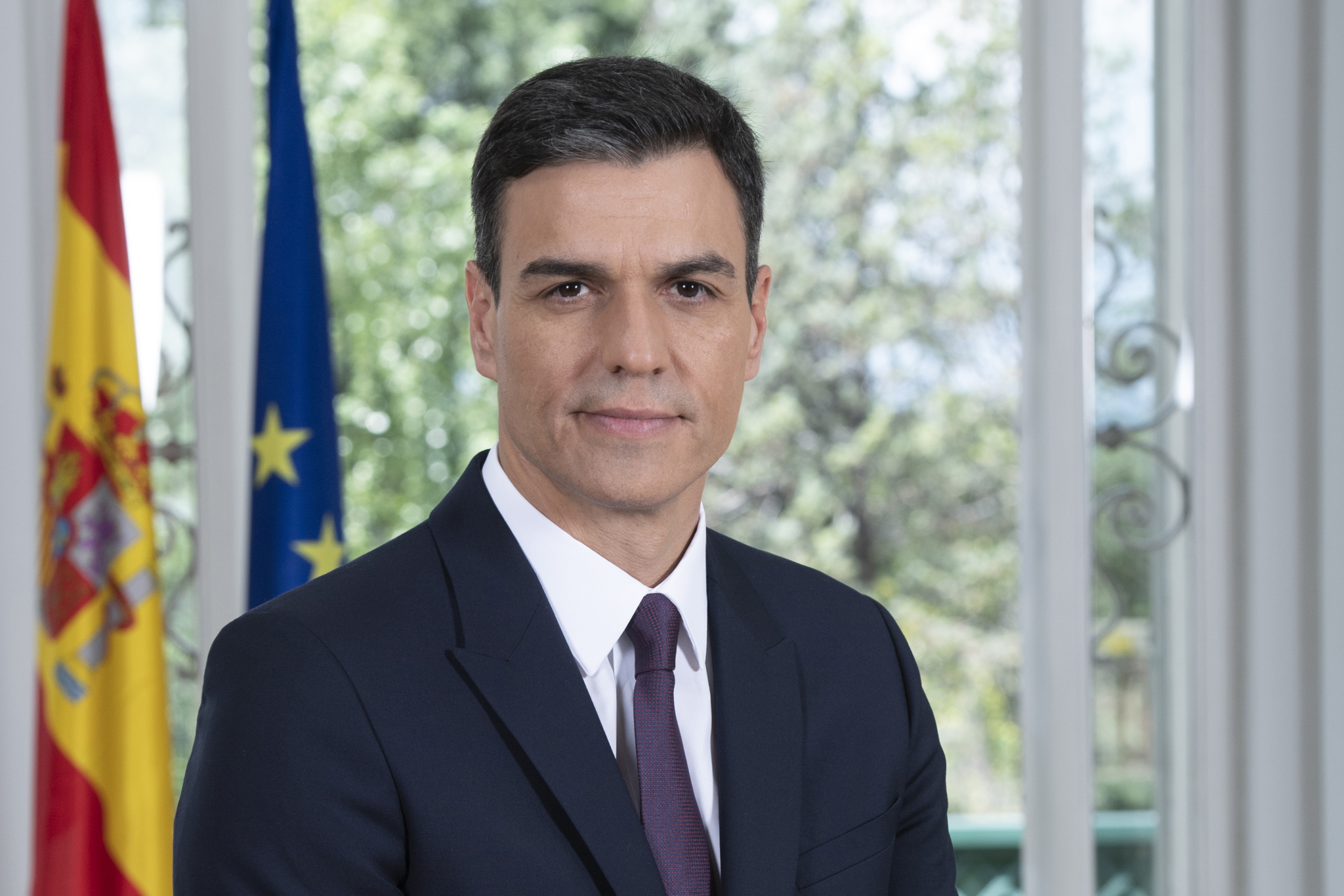 Ustrój: Monarchia Konstytucyjna 
Premier: Pedro Sánchez
Konstytucja: Konstytucja Hiszpanii
Ciekawostki
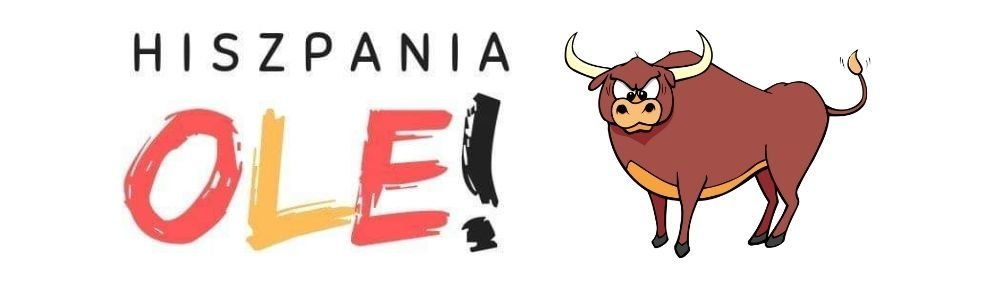 A czy wiedziałeś, że…
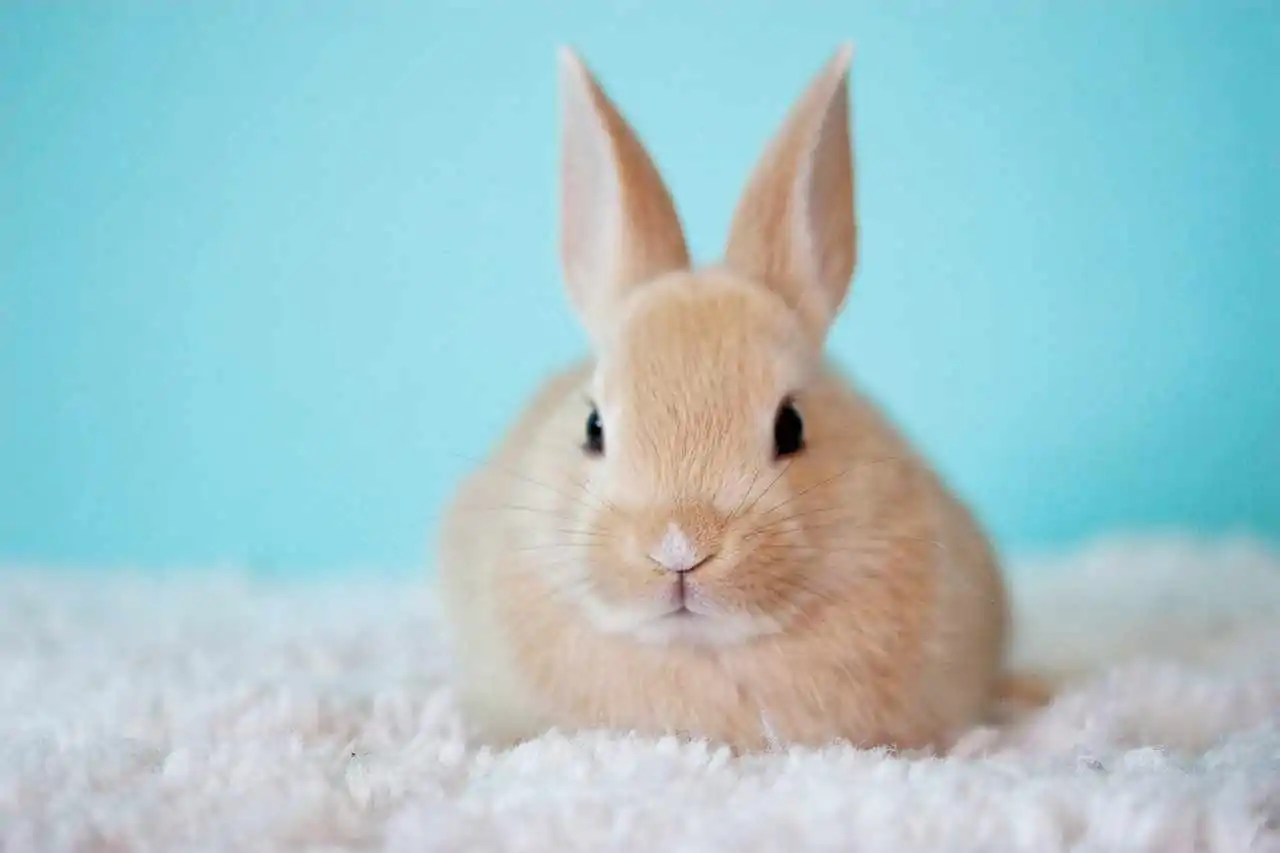 Nazwa kraju Hiszpania wywodzi się od słowa Ispania, które oznacza Ziemię Królików.
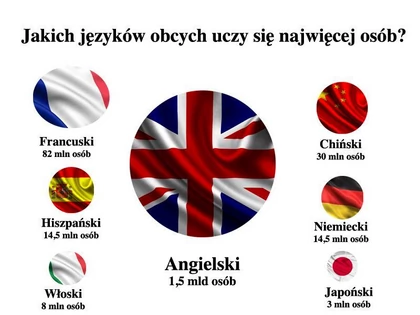 Język hiszpański wymieniany jest w pierwszej piątce najczęściej używanych języków na świecie.
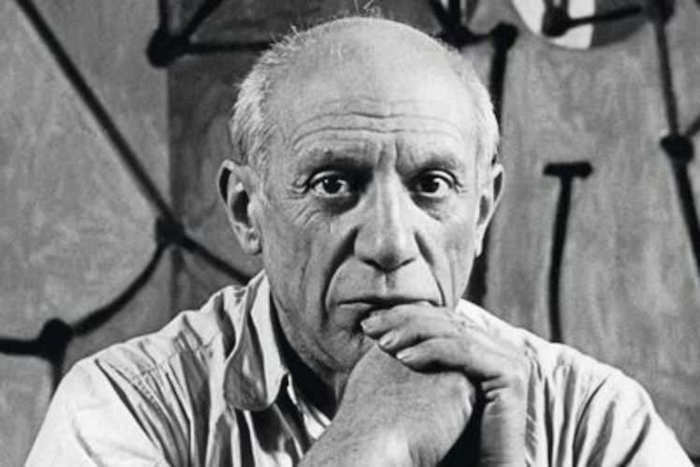 Pełne imię i nazwisko słynnego malarza Pabla Picassa brzmi: Pablo Diego José Francisco de Paula Juan Nepomuceno María de los Remedios Cipriano de la Santísima Trinidad Ruiz y Picasso.
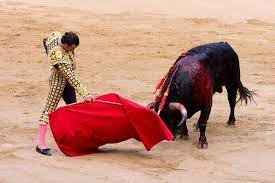 Za najpopularniejszy sport w Hiszpanii uznaje się piłkę nożną i… walkę byków (corrida).
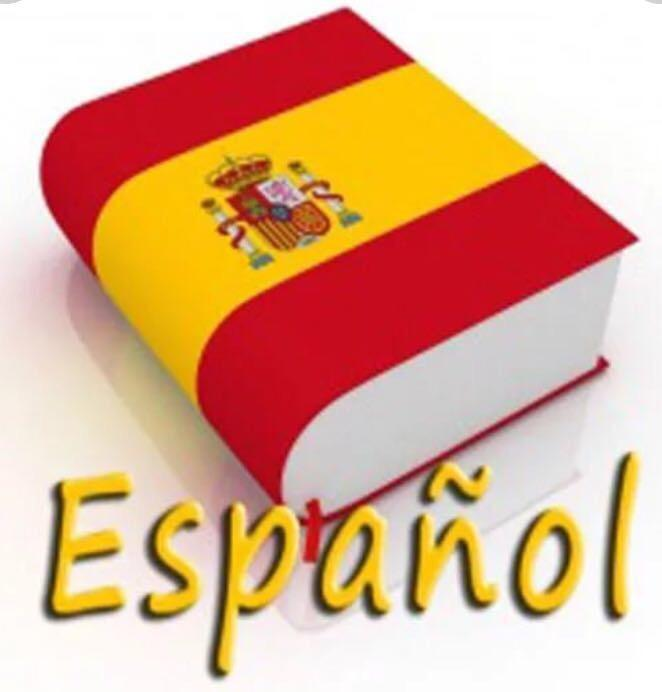 Hiszpański jest językiem urzędowym w 23 krajach świata.
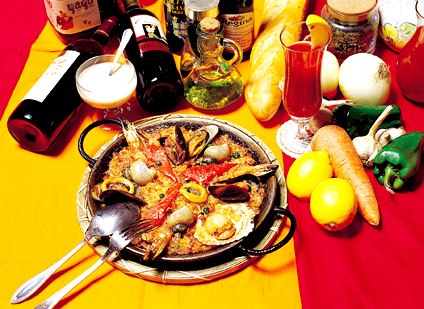 W Hiszpanii znajduje się więcej barów, restauracji i klubów niż w jakimkolwiek innym europejskim kraju. Na jedną osobę przypada ich… 129.
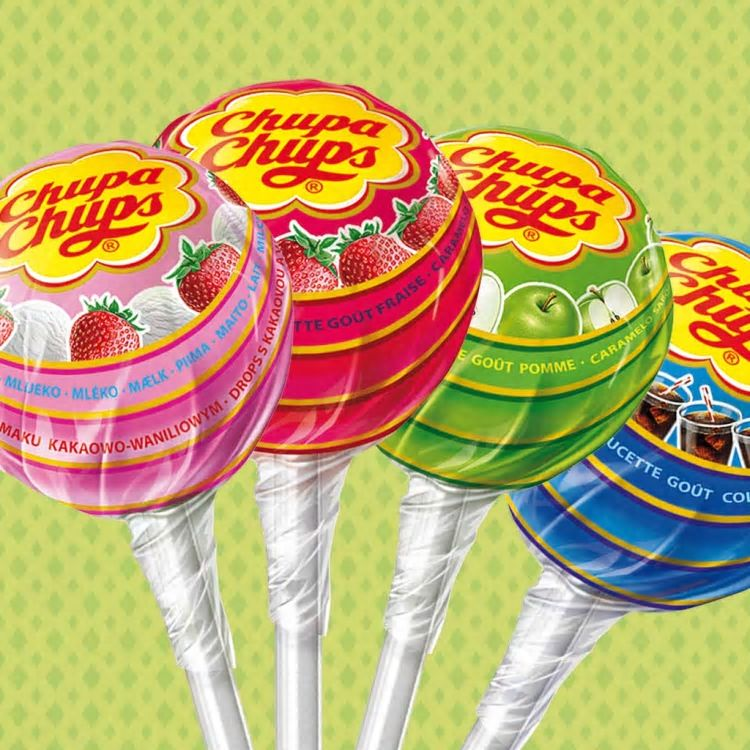 Z Hiszpanii pochodzą kultowe lizaki chupa chups. Istnieją już od ponad 56 lat.
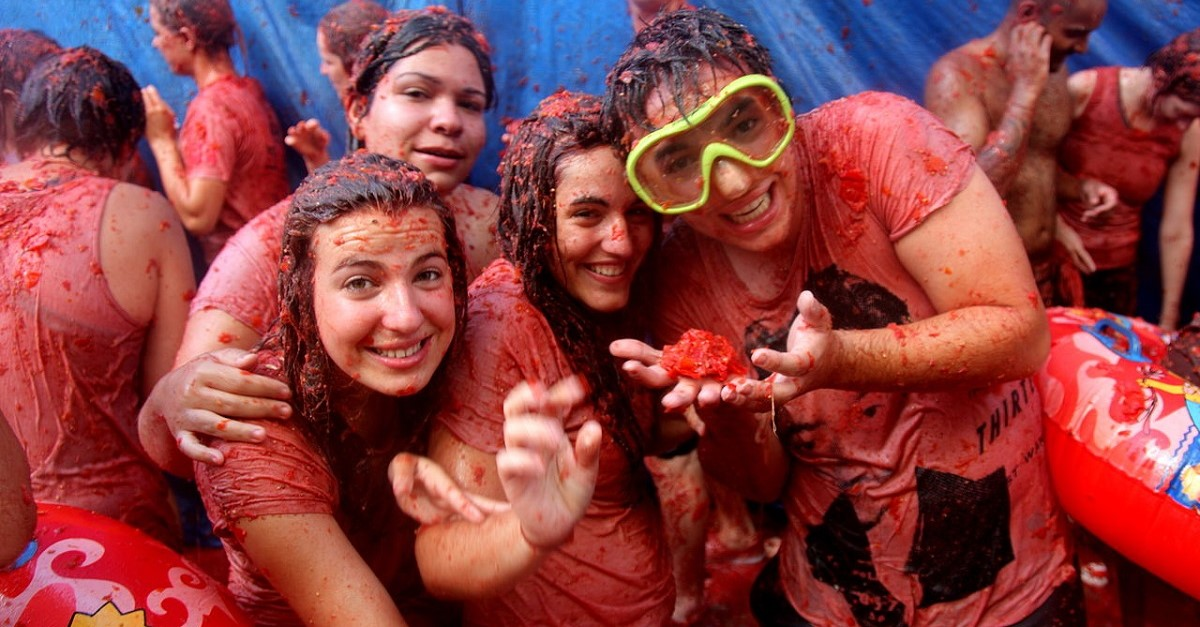 La Tomatina to hiszpańska bitwa na pomidory. Odbywa się każdego roku w ostatnią środę sierpnia.
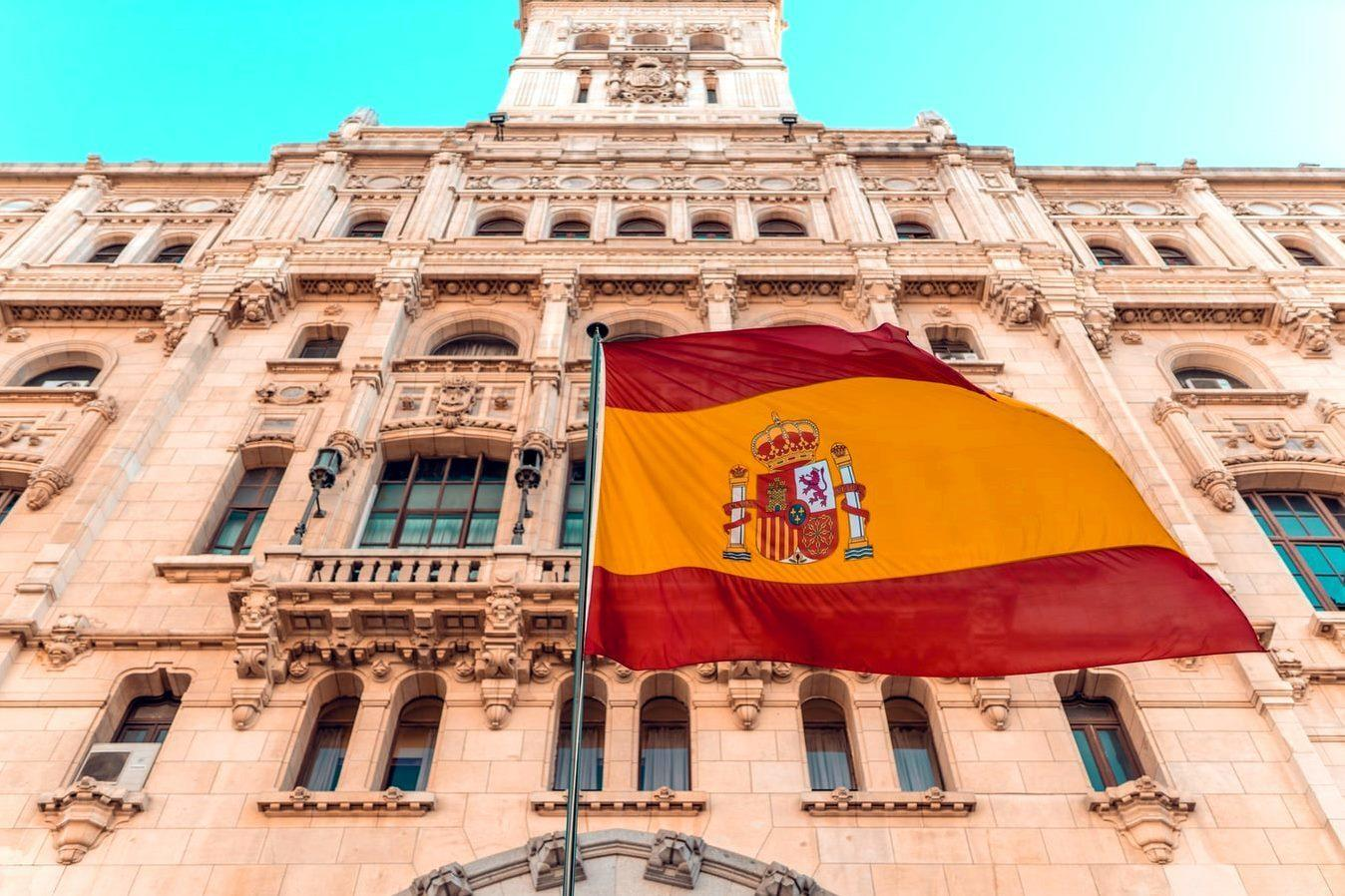 Prezentację o Hiszpanii przygotowała Olga Suska w ramach projektu “Klucze do przyszłości uczniów Sadzewiczowej” Geo Lab Laboratorium Geograficzne
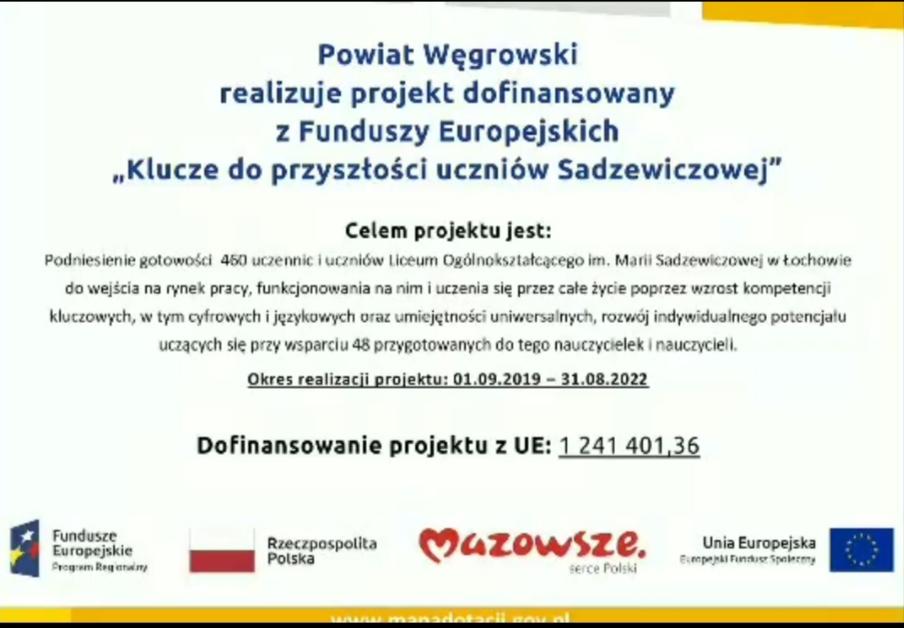